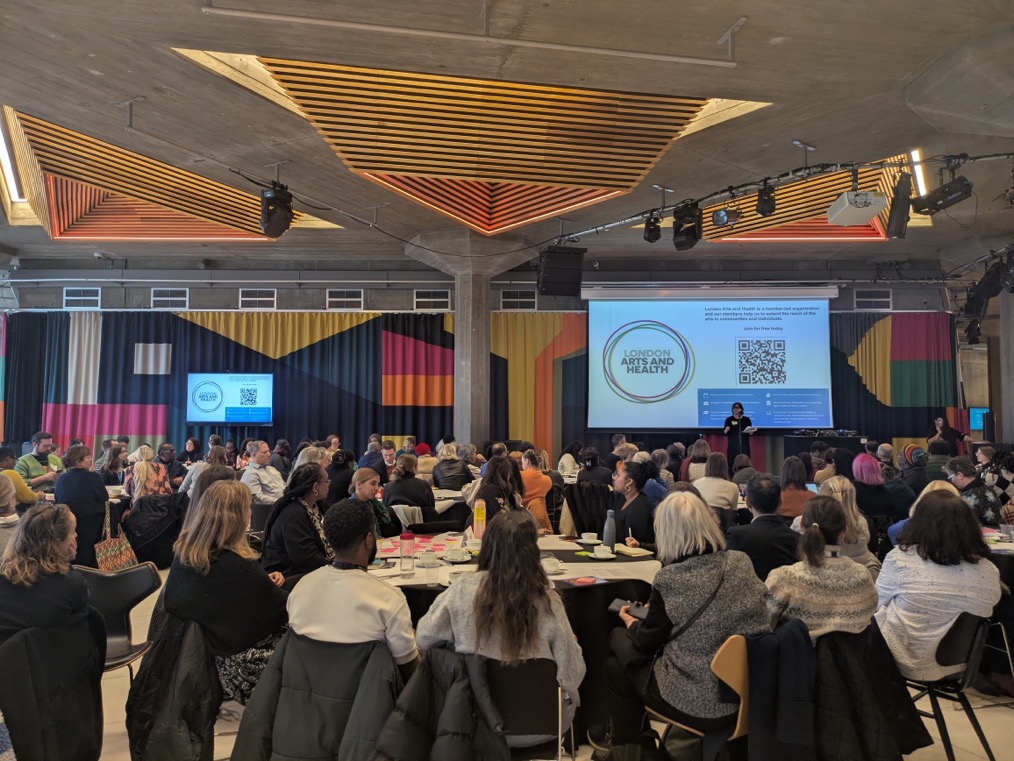 Creative Health Lead, SEL Integrated Care Board
Flora.Faith-Kelly@selondonics.nhs.uk
What is Creative Health
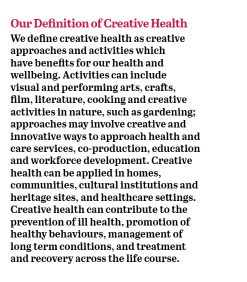 Promoting a personalised approach - creativity promotes choice & conversations – highly personalized

Creativity as preventative health tool: helps keep people well, connected, happy.

Enabling: creativity as tool for staying well through illness – Parkinson’s, Dementia, Stroke, Cancer, Mental Health

Creativity as amplifier: Uplifts and expresses lived experience – Creative expression

London wants to become a Creative Health City
The Evidence on Creative Health
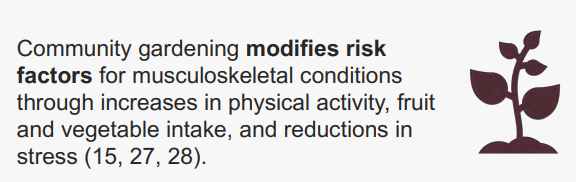 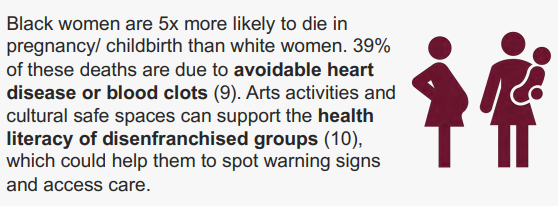 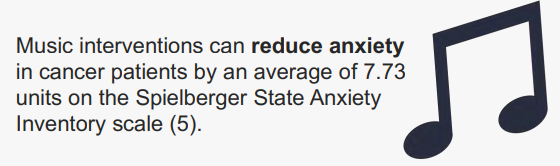 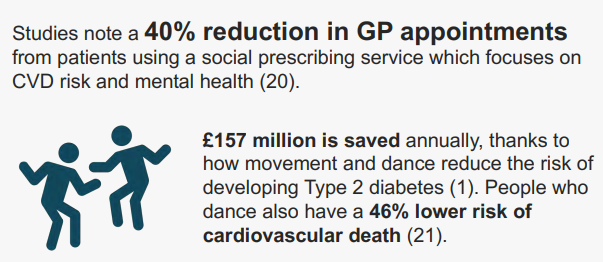 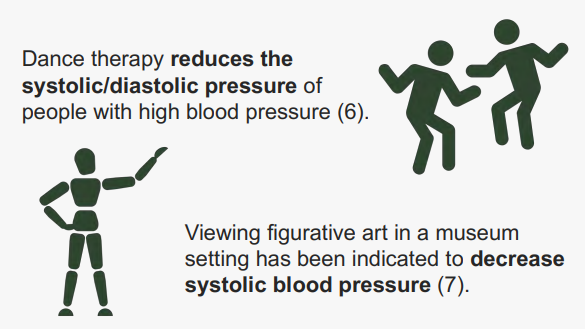 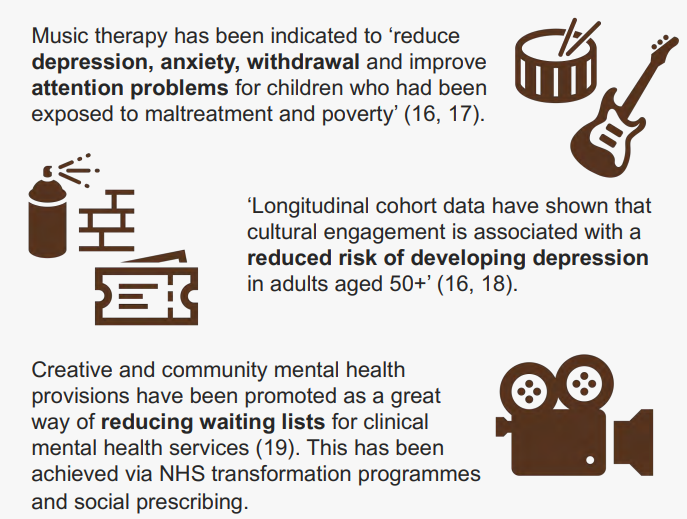 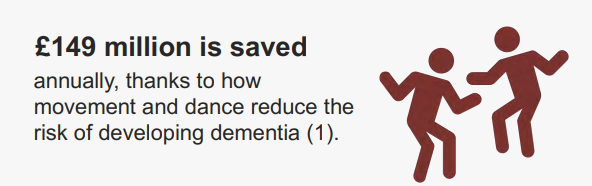 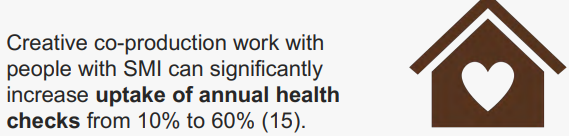 Creative Health Lead Priorities
Advocacy and profile raising
Advocating for creative health organisations and their contributions to be valued within the Integrated Neighbourhood Model & wider ICS working
Platforming the impact creative health is having in SEL on reducing health inequalities
Sharing the growing evidence base of creativity’s impact on health & wellbeing

Network support & information link up
ICS wide event at Southbank Centre 12th February – How Can Creativity Reduce Health Inequalities
Mapping – London Arts and Health Creative Connections Map,
Place Level working groups and network development – Marketplaces, Networks

Building a shared language across shared vision & impact
London Plus Impact Framework & Creative Health Quality Framework
Naming Creative Health in strategies – Culture, Regeneration, Public Health
Utilising opportunities for test & learn with creative health
Borough Level Creative Health Next Steps
Resources for Creative Health
Utilise Impact Framework across SEL 
Creative-health-quality-framework
Building SEL presence on Creative Health Connections Map – London Creative Health City: Building it together
Creativity and Wellbeing Week 
Creative-Health-at-a-Glance-_-Booklet.pdf
London’s Creative Health Sector | London City Hall